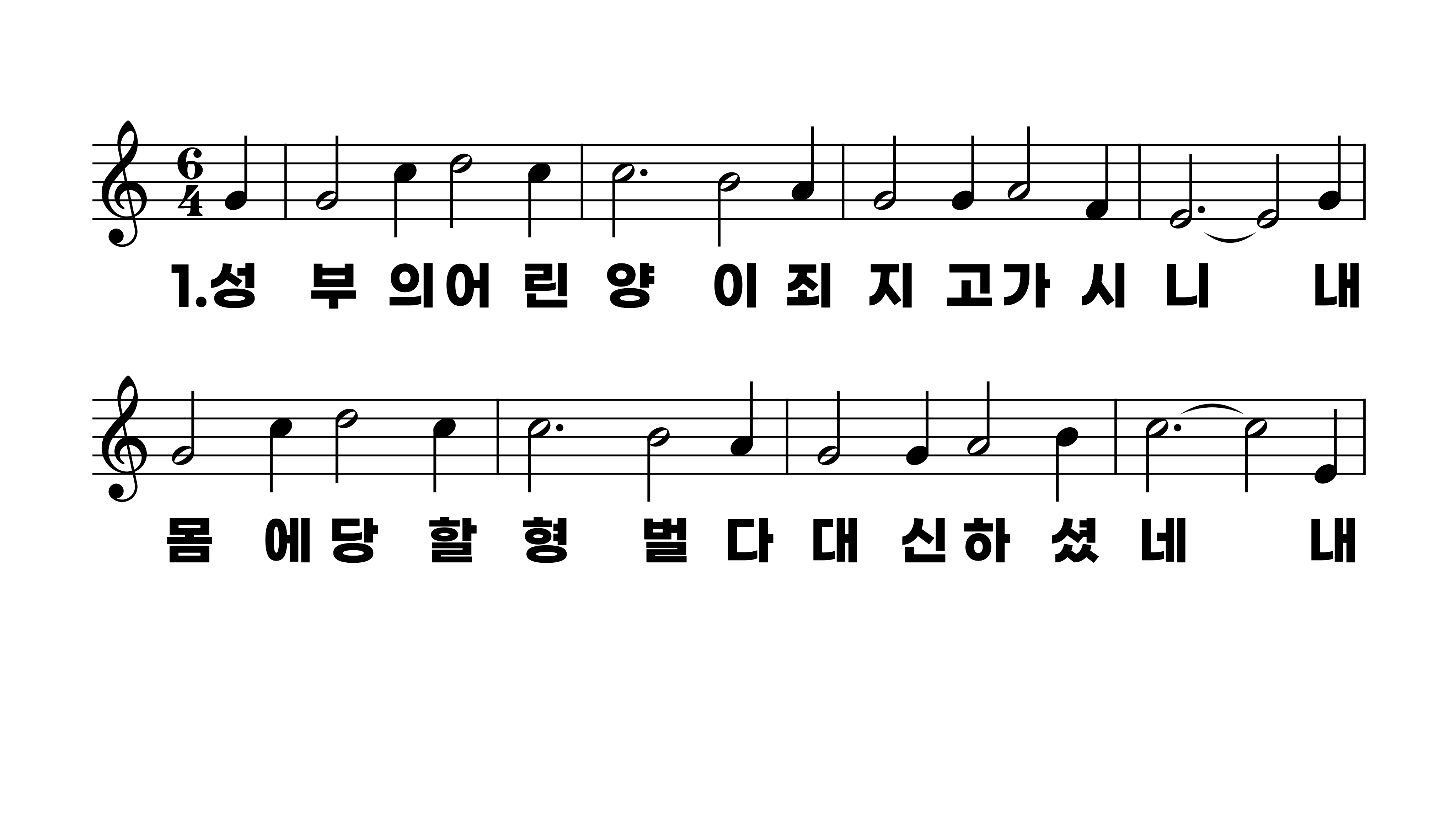 82장 성부의 어린 양이
1.성부의어린
2.내죄를회개
3.내주를의지
4.주예수본을
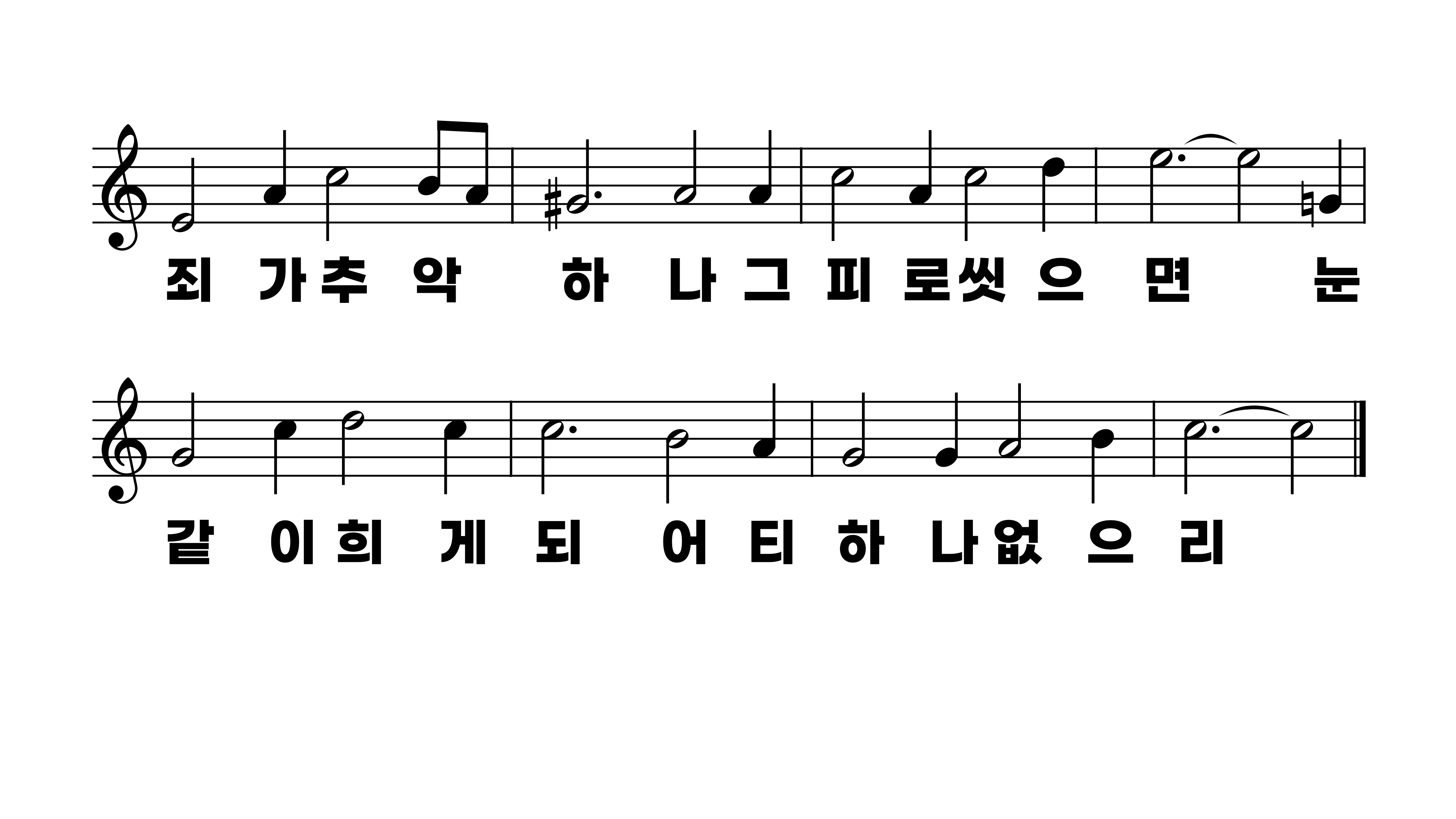 82장 성부의 어린 양이
1.성부의어린
2.내죄를회개
3.내주를의지
4.주예수본을
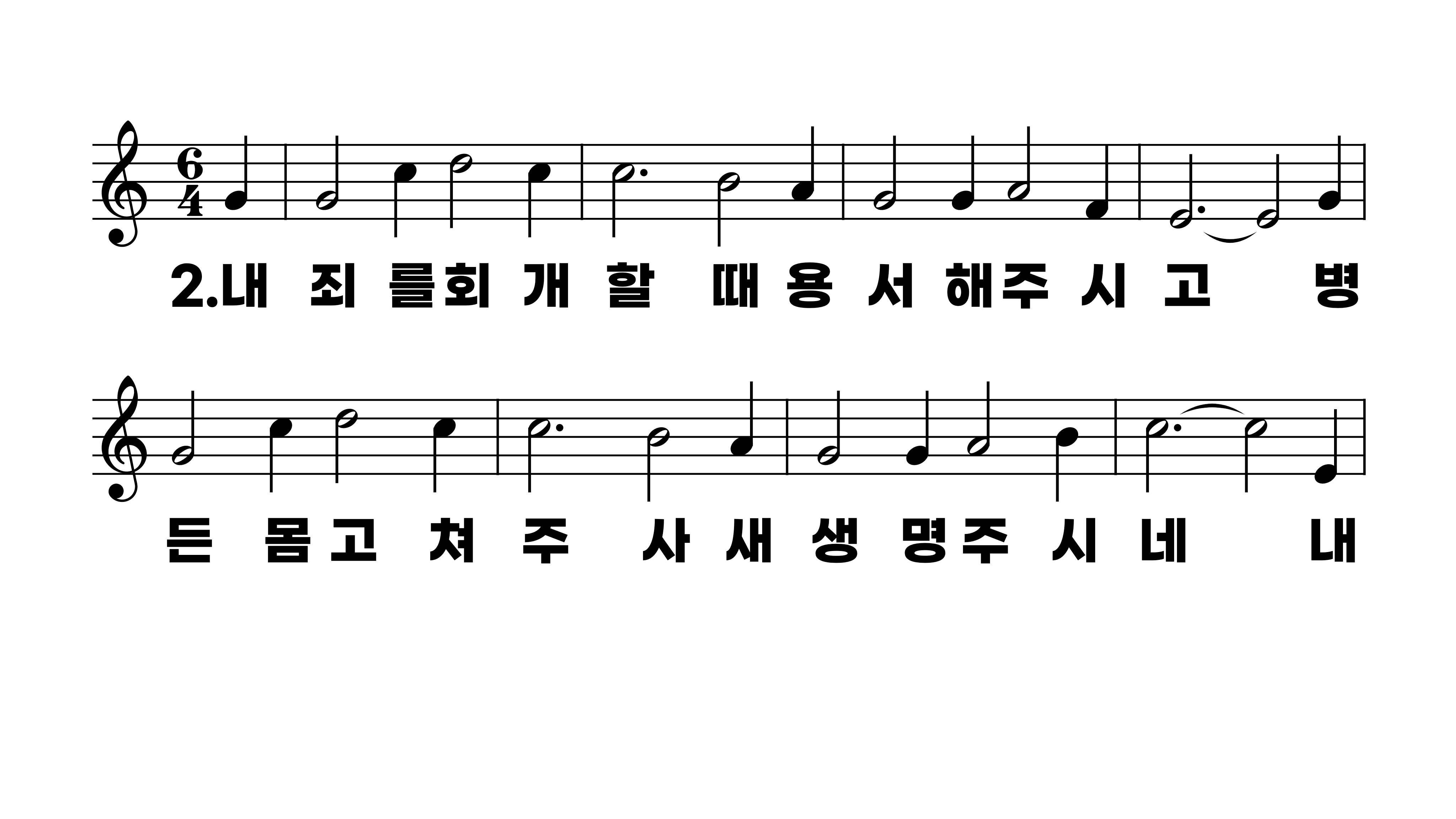 82장 성부의 어린 양이
1.성부의어린
2.내죄를회개
3.내주를의지
4.주예수본을
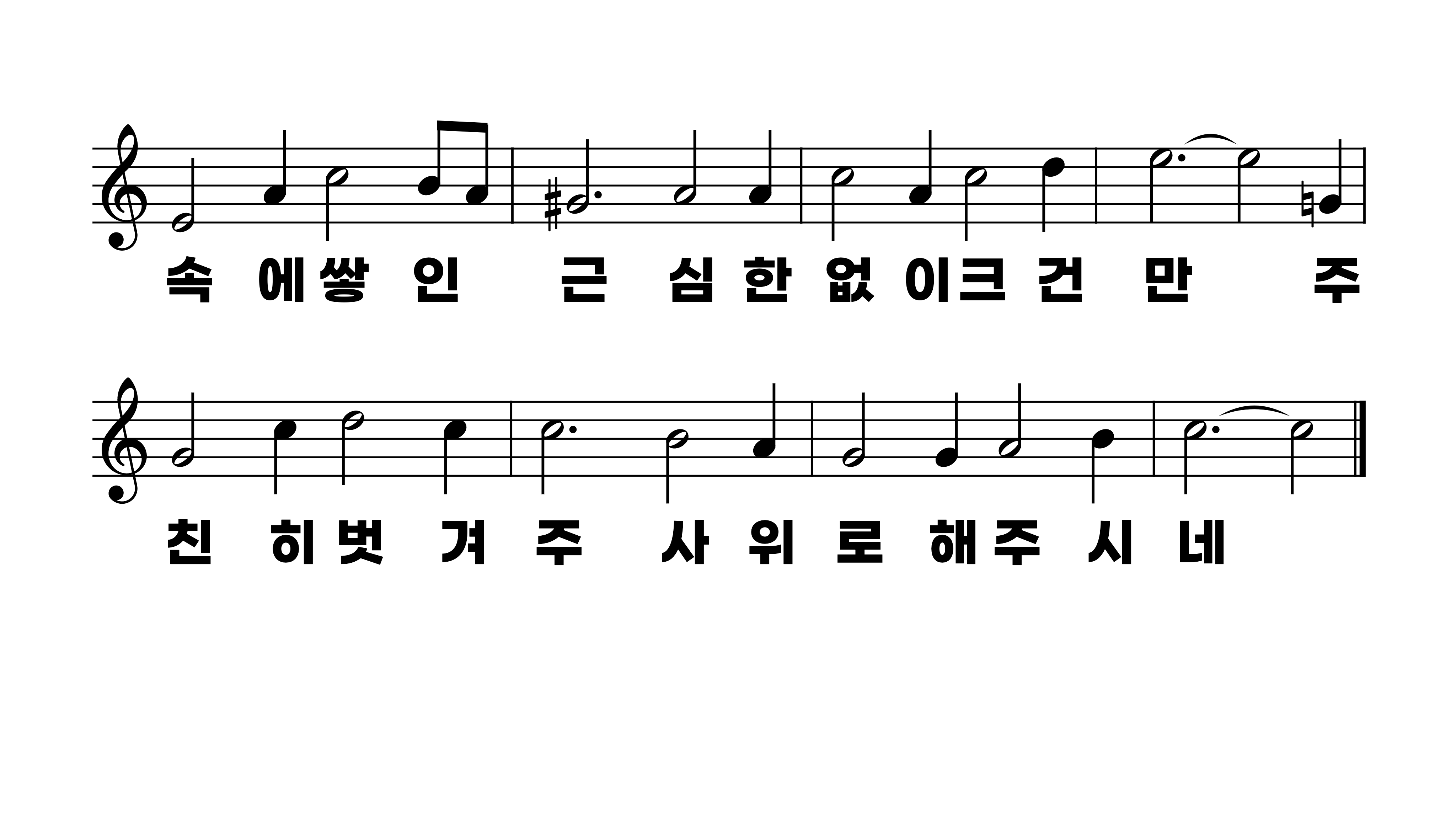 82장 성부의 어린 양이
1.성부의어린
2.내죄를회개
3.내주를의지
4.주예수본을
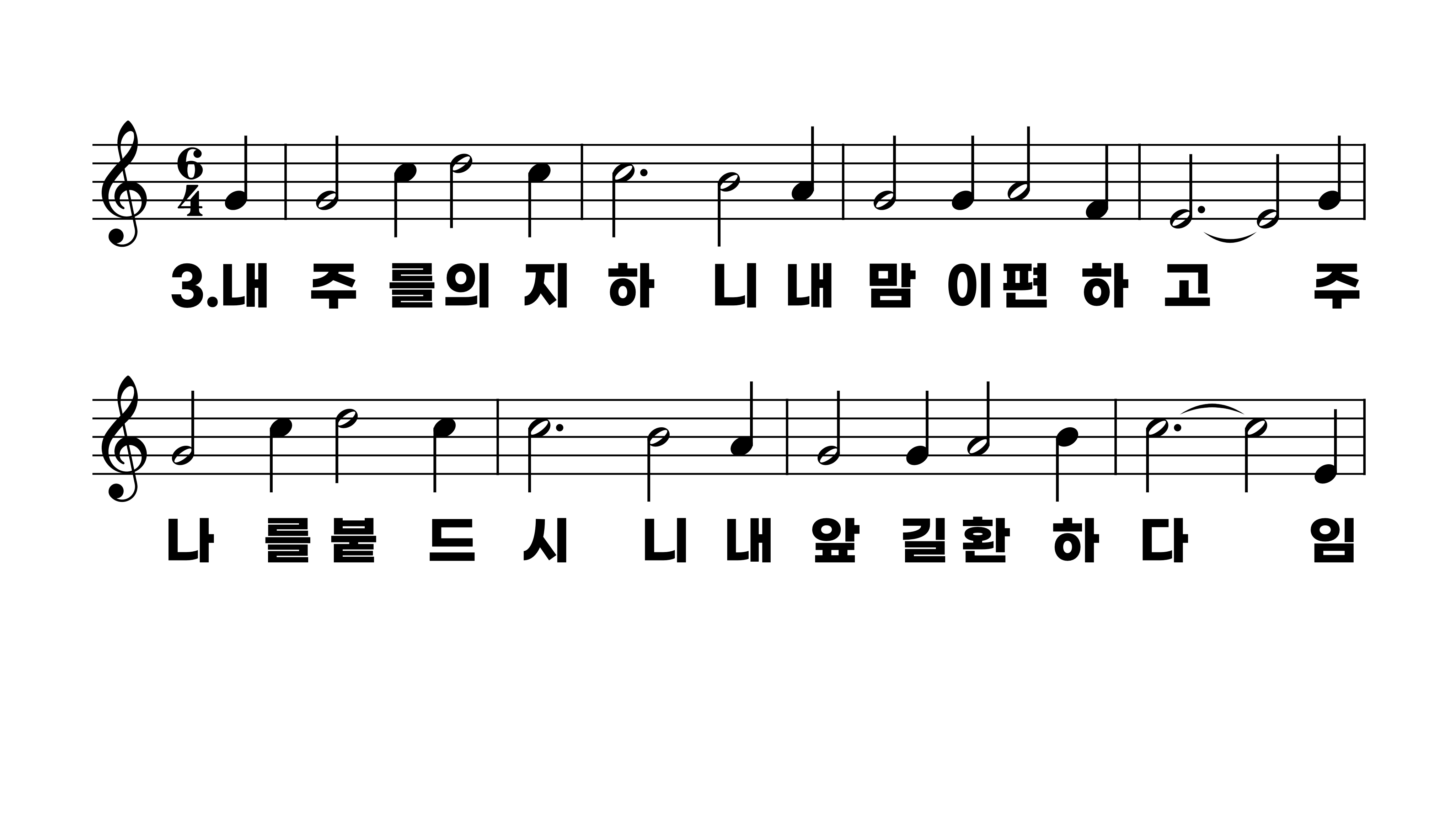 82장 성부의 어린 양이
1.성부의어린
2.내죄를회개
3.내주를의지
4.주예수본을
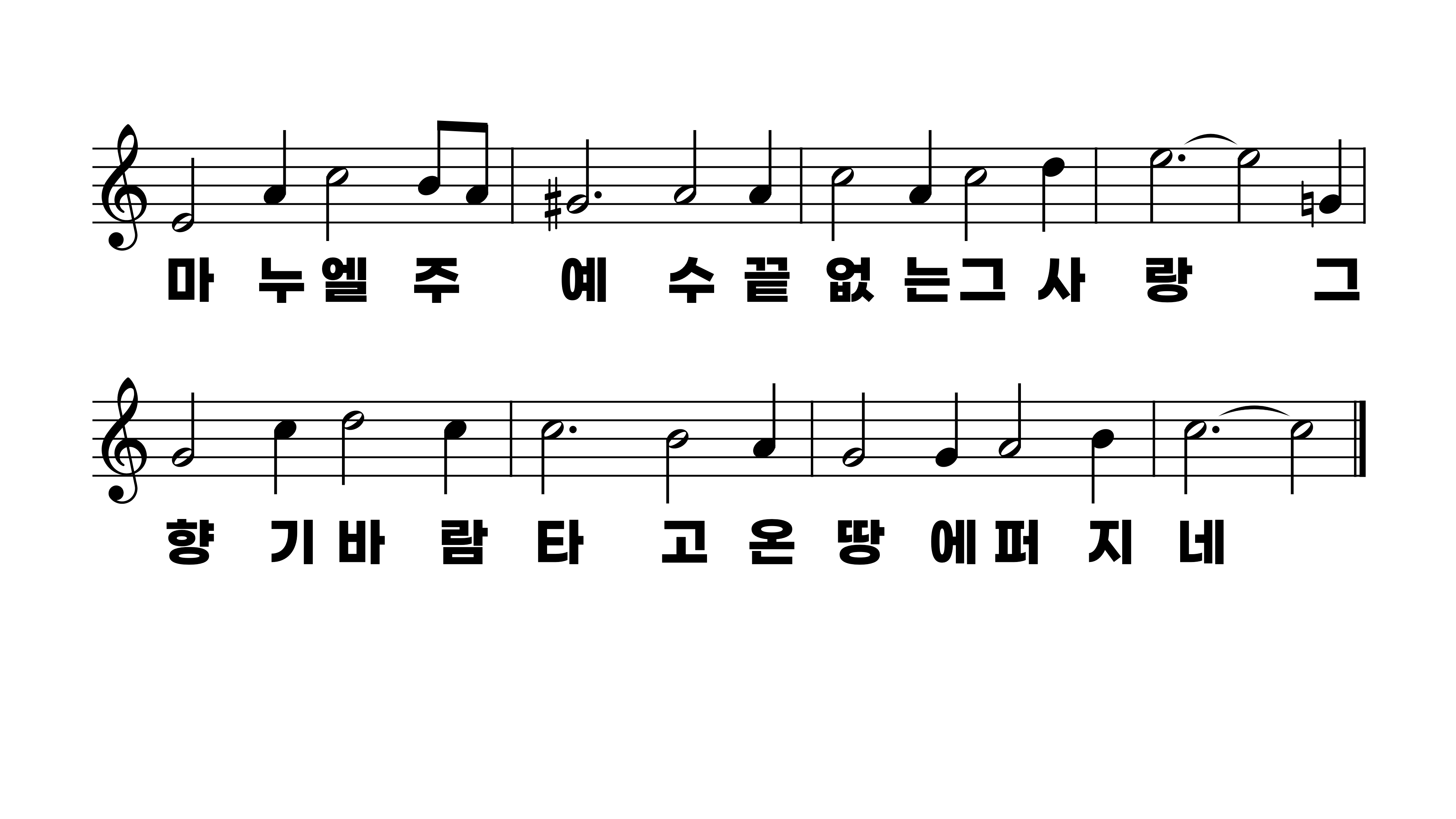 82장 성부의 어린 양이
1.성부의어린
2.내죄를회개
3.내주를의지
4.주예수본을
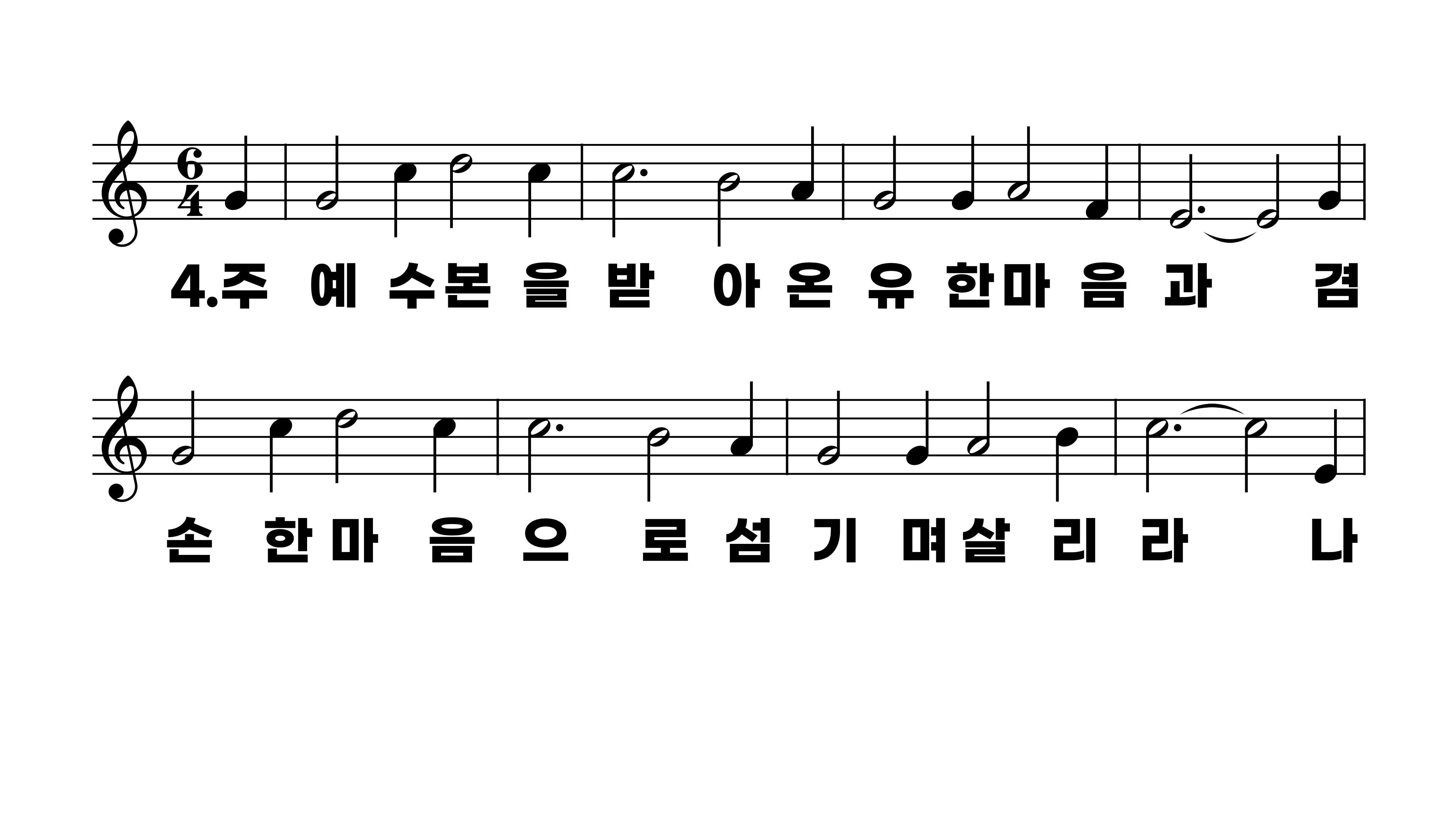 82장 성부의 어린 양이
1.성부의어린
2.내죄를회개
3.내주를의지
4.주예수본을
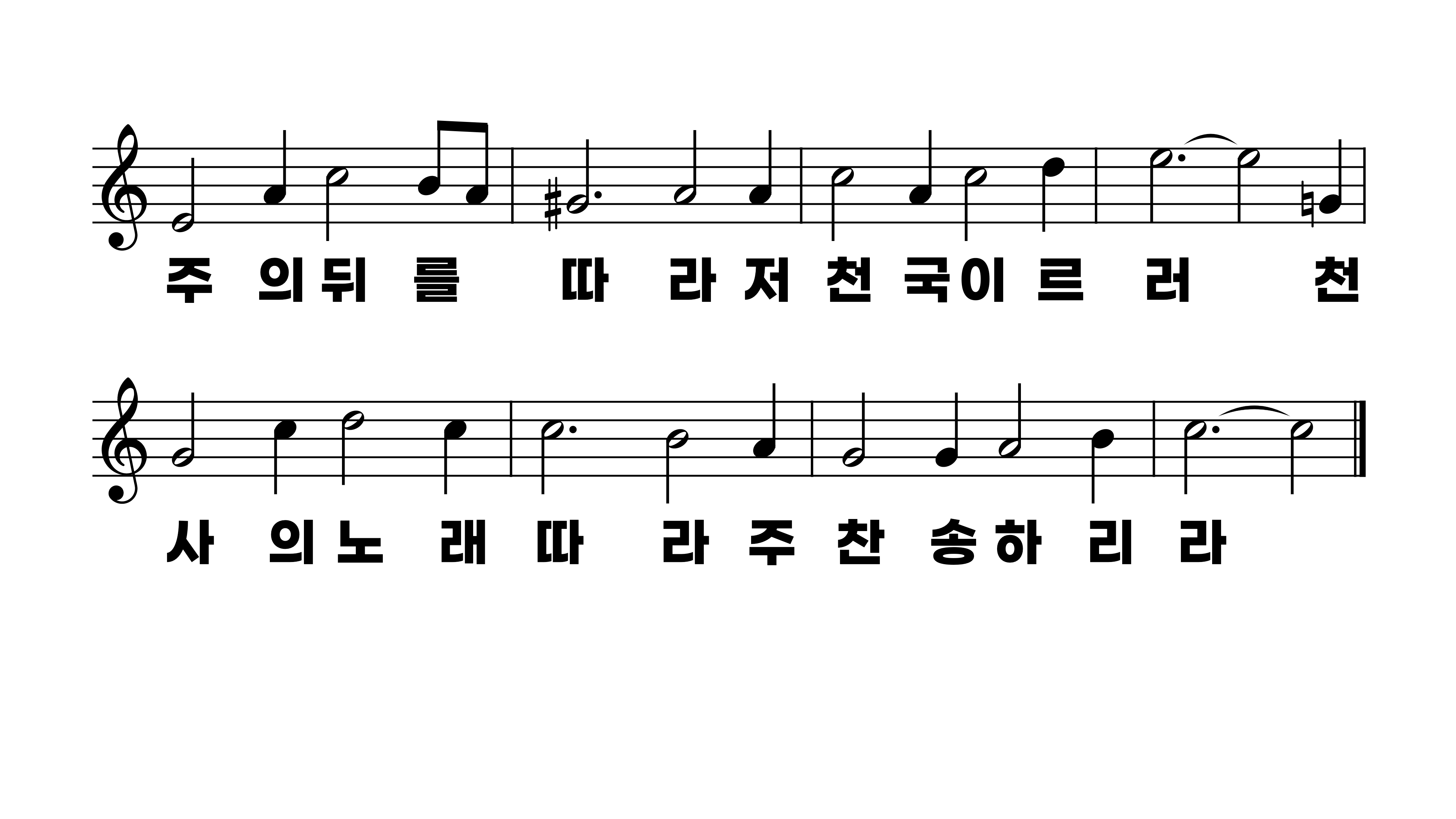 82장 성부의 어린 양이
1.성부의어린
2.내죄를회개
3.내주를의지
4.주예수본을